Μεταμορφωμένα πετρώματα
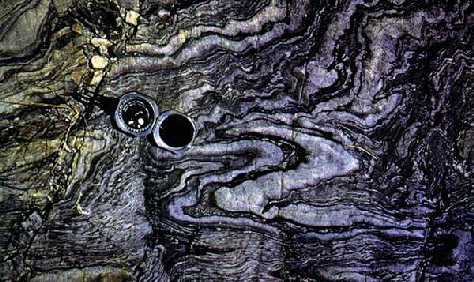 Τι είναι
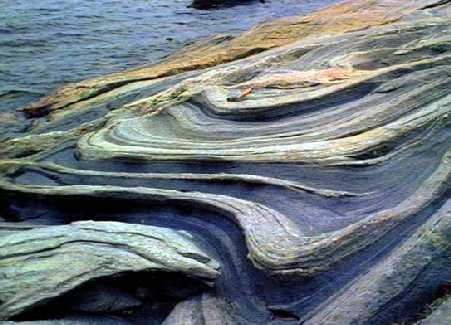 Χαρακτηριστικά
Σχιστοφυής ιστόςΣτρωσιφυής ανάπτυξη φυλλόμορφων και ινόμορφων ορυκτών
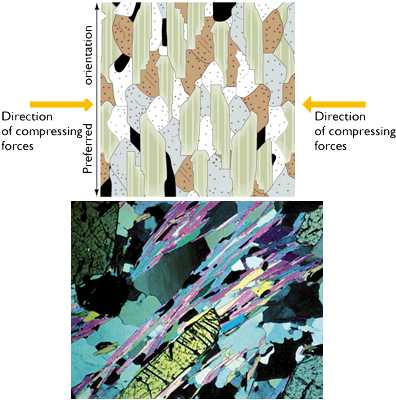 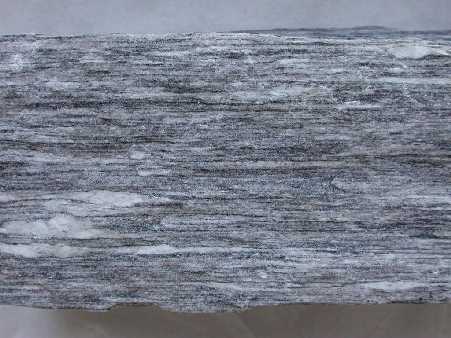 Χαρακτηριστικά
Χαρακτηριστικά ορυκτάΑνδαλουσίτης, κυανίτης, σιλλιμανίτης, ζοϊσίτης, γρανάτης κ.ά.
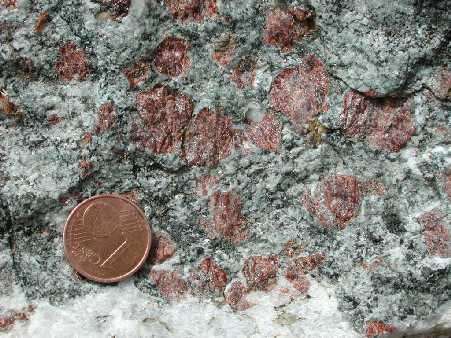 Αρχικά πετρώματα
Αρχικά πετρώματα = πρωτόλιθοιΠρωτόλιθος = πυριγενές 	=> μεταμορφωμένο = όρθοΠρωτόλιθος = ιζηματογενές 	=> μεταμορφωμένο = πάρα
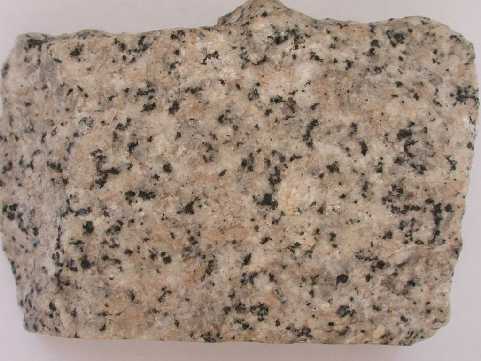 Γρανίτης
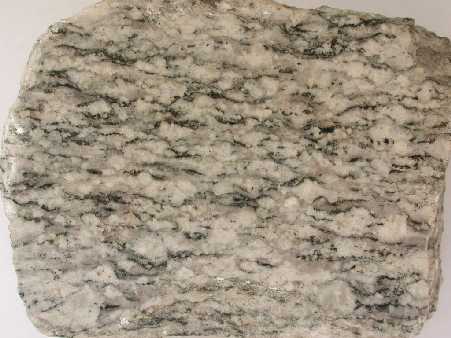 =>
Όρθο-γνεύσιος
Αργιλικός σχιστόλιθος
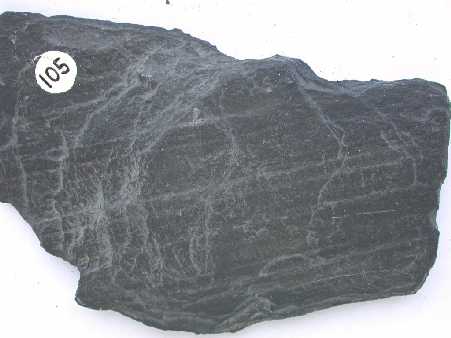 =>
Παρα-γνεύσιος
Παράγοντες
Παράγοντες που καθορίζουν τη μεταμόρφωση
Πίεση (P)
Θερμοκρασία (T)
Θερμά διαλύματα και αέρια
Αλλαγές
Ανάλογα με τις αλλαγές η μεταμόρφωση είναι:
Ισοφασική: 	Μεταβολή μόνο του ιστού
Αλλοφασική:	Μεταβολή του ιστού και των ορυκτών
Ισοχημική: 	Χημική σύσταση παραμένει ίδια
Αλλοχημική: 	Μεταβολή της χημικής σύστασης
Αλλαγές
Ισοφασική: 	Μεταβολή μόνο του ιστού
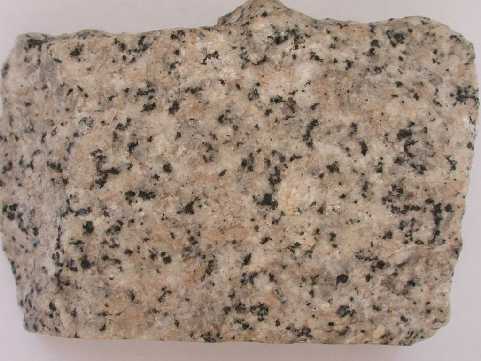 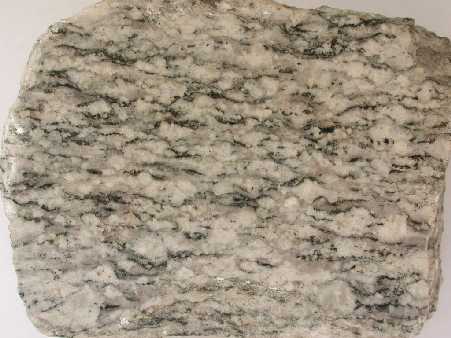 Γρανίτης
Χαλαζίας, άστριοι, 
μαρμαρυγίες
Γνεύσιος
Χαλαζίας, άστριοι, 
μαρμαρυγίες
Αλλαγές
Αλλοφασική:	Μεταβολή του ιστού και των ορυκτών
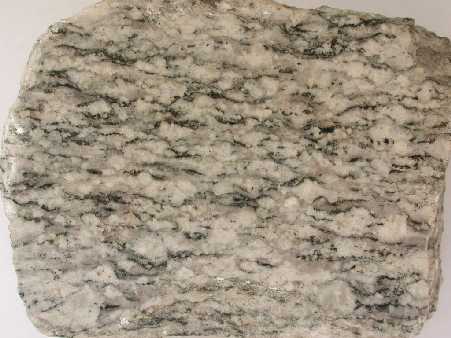 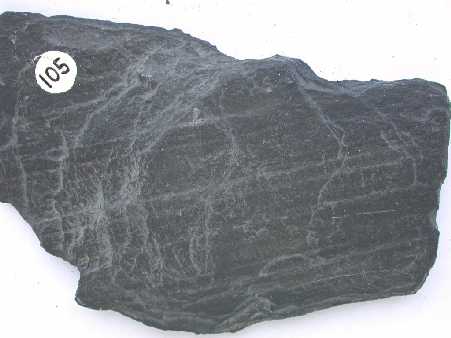 Αργιλικός σχιστόλιθος
Αργιλικά ορυκτά
Γνεύσιος
Χαλαζίας, άστριοι, 
μαρμαρυγίες
Αλλαγές
Ισοχημική:	Χημική σύσταση παραμένει ίδια
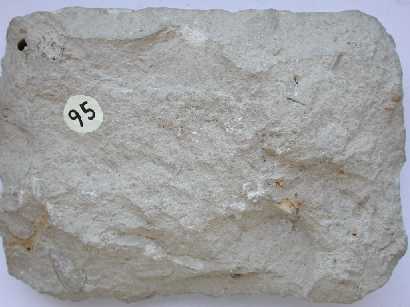 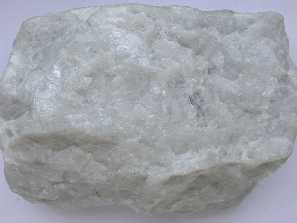 Ασβεστόλιθος
Ασβεστίτης (CaCO3)
Μάρμαρο
Ασβεστίτης (CaCO3)
Αλλαγές
Αλλοχημική:	Μεταβολή της χημικής σύστασης
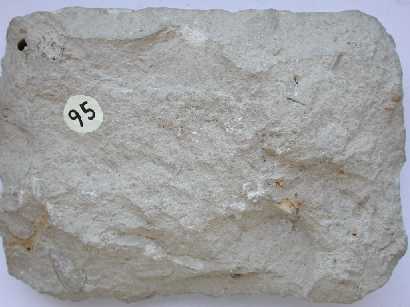 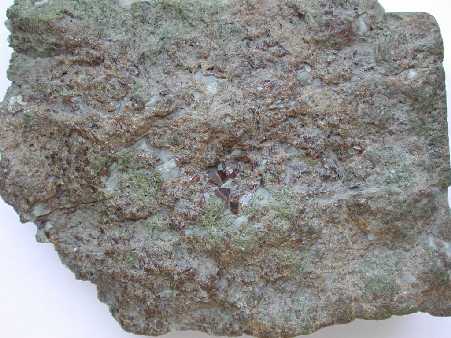 Ασβεστόλιθος
Ασβεστίτης(CaCO3)
Skarn
Γρανάτης, Βολλαστονίτης, κλπ.
(Ca, Fe, Al, Si)
Είδη μεταμόρφωσης
Γενική μεταμόρφωση
Η πιο συχνή μεταμόρφωση
P-T-ρευστά ποικίλουν
Ορογενετική δράση
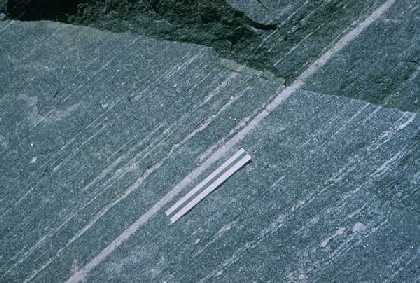 Είδη μεταμόρφωσης
Δυναμική μεταμόρφωση
Παραμορφωτικές τάσεις
Χαμηλές P-T
Ρήγματα, επωθήσεις
Θρυμματισμός πετρώματος
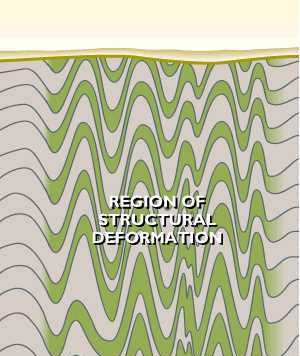 Είδη μεταμόρφωσης
Θερμική μεταμόρφωση ή επαφής
Επίδραση Τ-ρευστών από πλουτωνίτη στα περιβάλλοντα πετρώματα
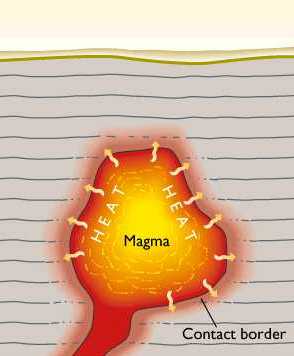 Αλως μεταμόρφωσης
Είδη μεταμόρφωσης
Θερμική μεταμόρφωση ή επαφής
Περιβάλλοντα πετρώματα = Ασβεστόλιθοι =>Μεταμορφωμένα = Skarn
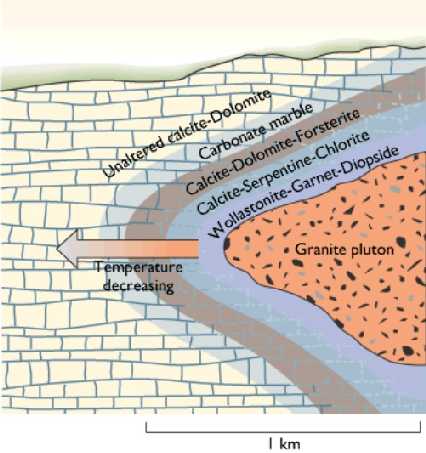 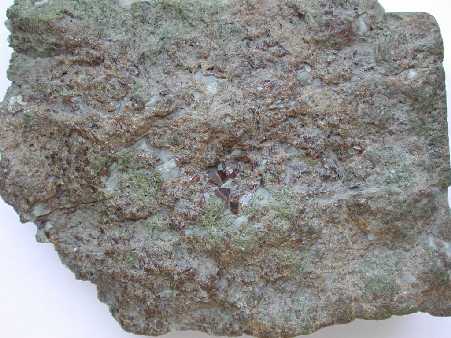 Skarn
Είδη μεταμόρφωσης
Θερμική μεταμόρφωση ή επαφής
Περιβάλλοντα πετρώματα = Αλλου είδους =>Μεταμορφωμένα = Κερατίτες
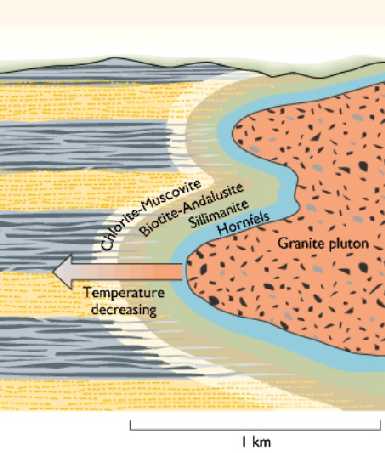 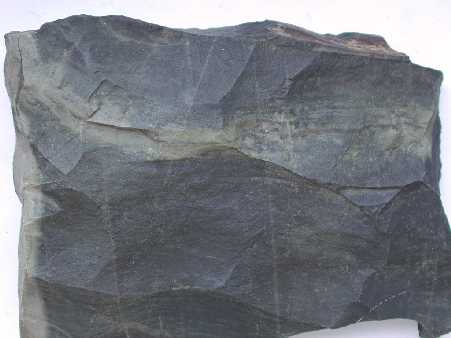 Κερατίτες
Βαθμός μεταμόρφωσης
Βαθμός = Ένταση P-T
Χαμηλού βαθμού
Μέσου βαθμού
Υψηλού βαθμού
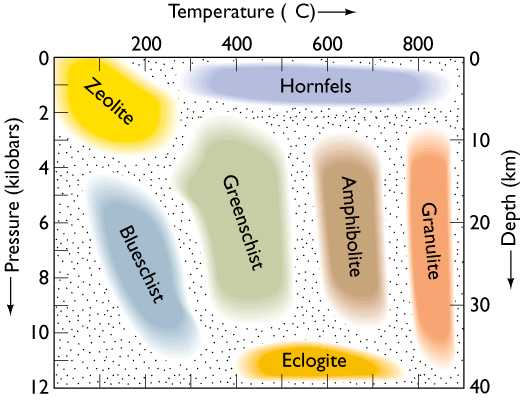 Προϊούσα-Ανάδρομη
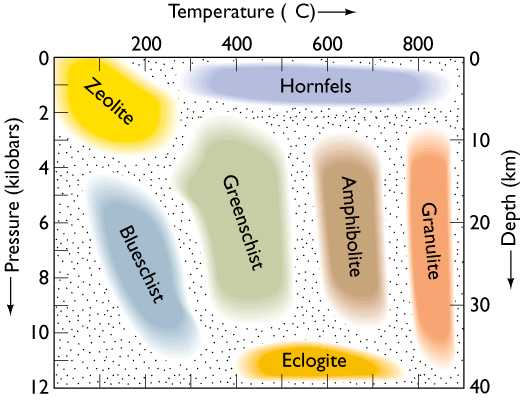 Προϊούσα
Ανάδρομη
Κυριότερα μεταμορφωμένα πετρώματα
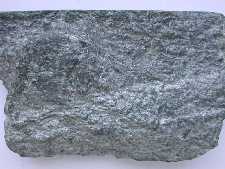 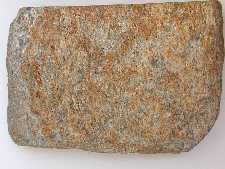 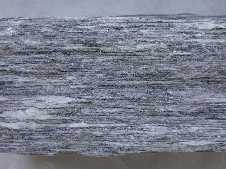 Κυριότερα μεταμορφωμένα πετρώματα
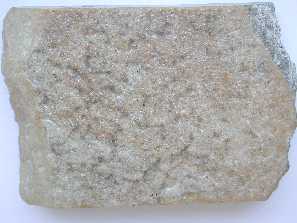 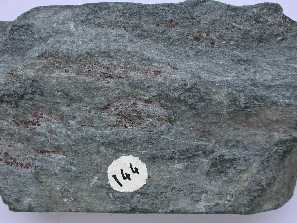 Κυριότερα μεταμορφωμένα πετρώματα
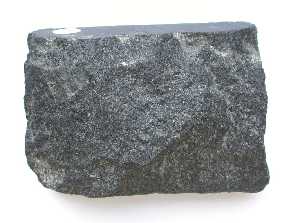 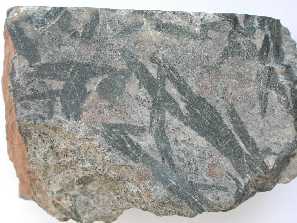 Κυριότερα μεταμορφωμένα πετρώματα
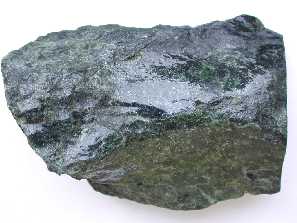 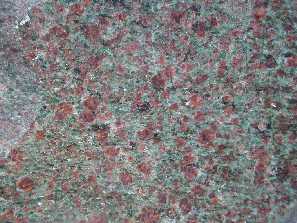 Κυριότερα μεταμορφωμένα πετρώματα
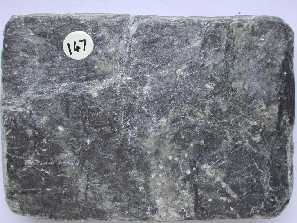 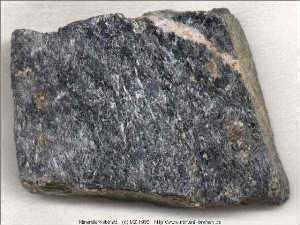 Κυριότερα μεταμορφωμένα πετρώματα
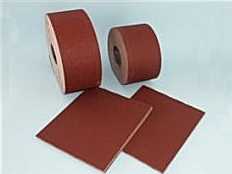 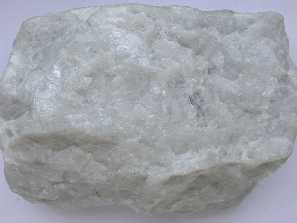 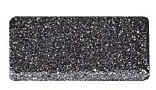